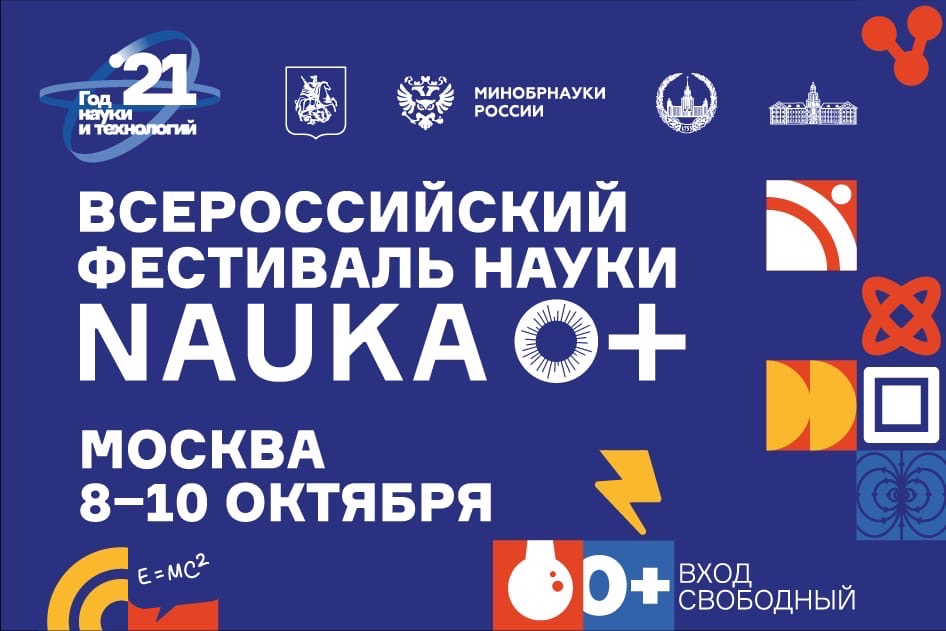 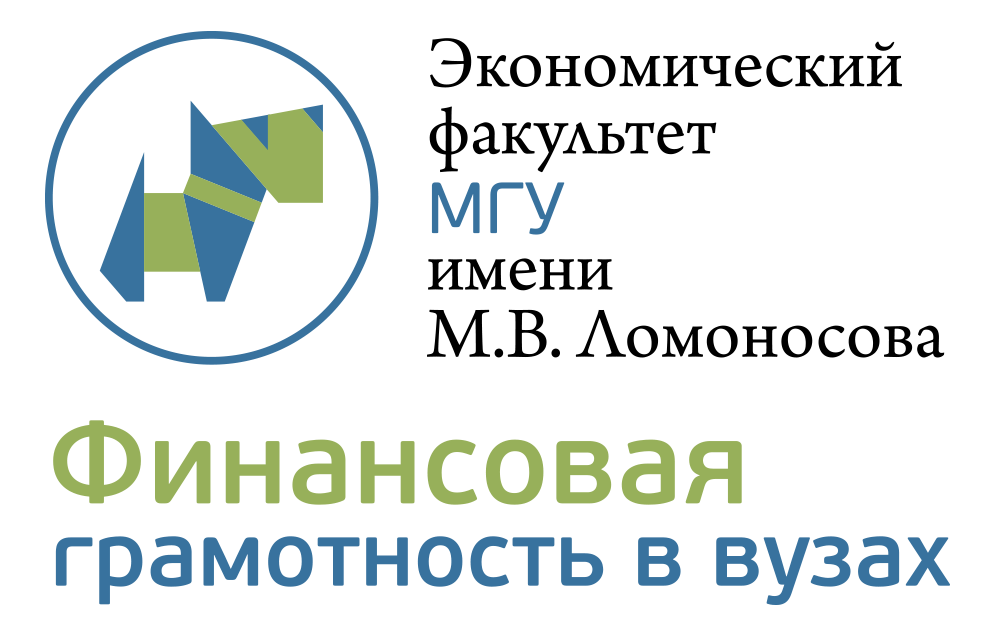 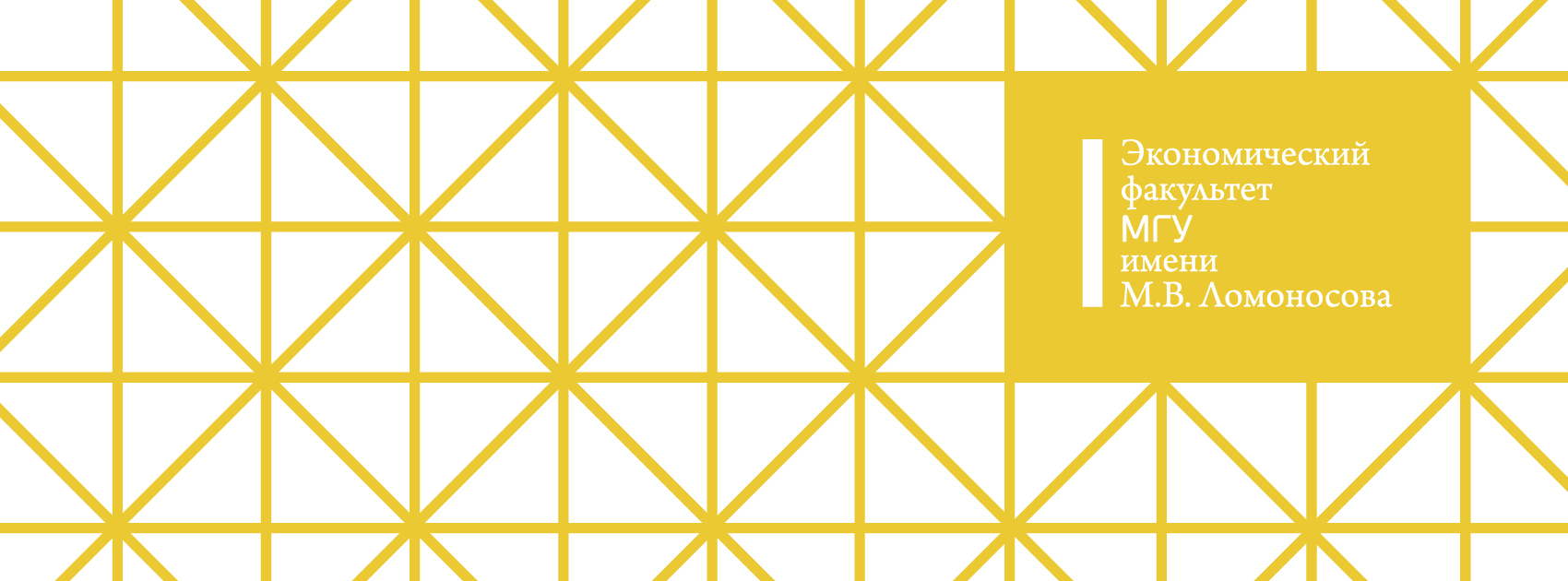 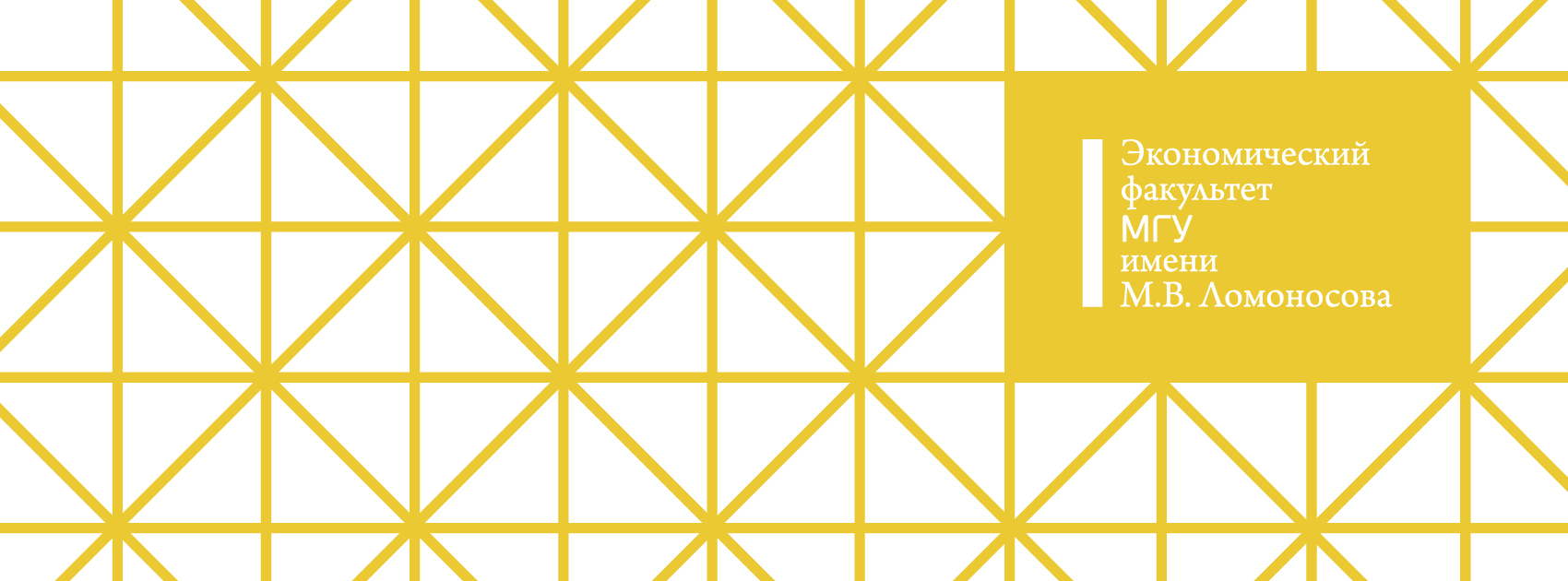 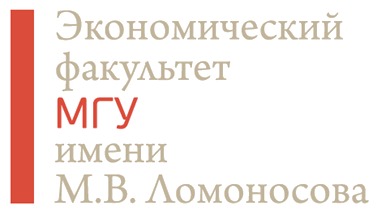 ИСКУССТВЕННЫЙ ИНТЕЛЛЕКТ В ФИНАНСАХ: ЗА ИЛИ ПРОТИВ ЧЕЛОВЕКА?
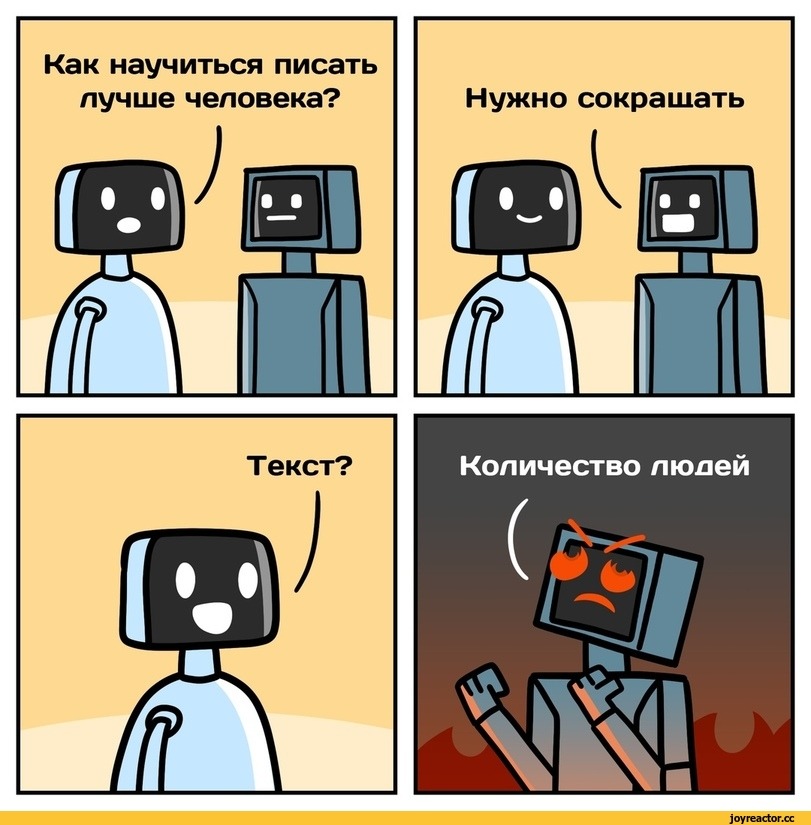 10/10/2021
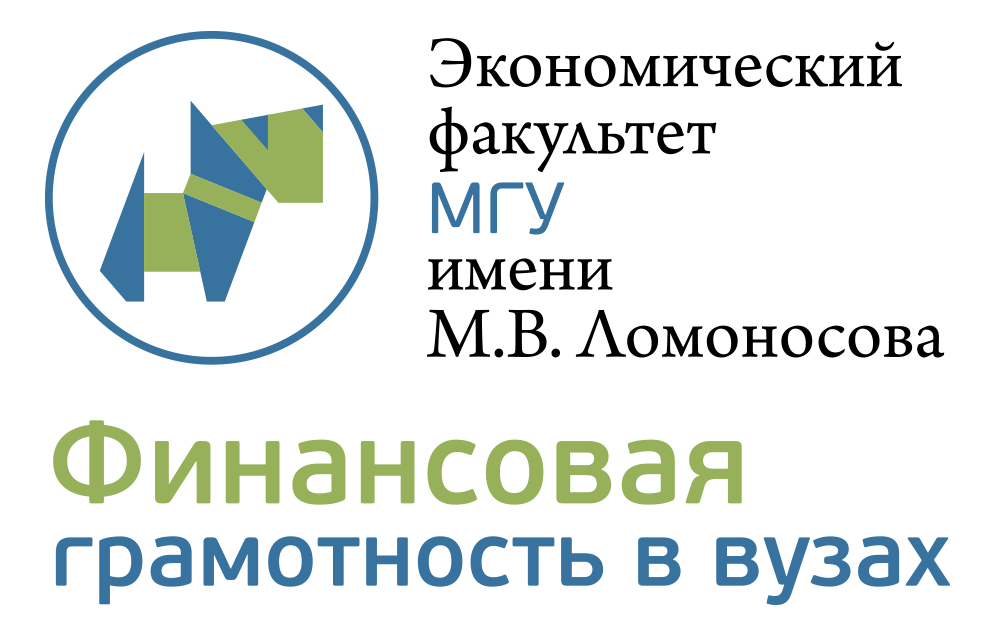 Искусственный интеллект: определение (1)
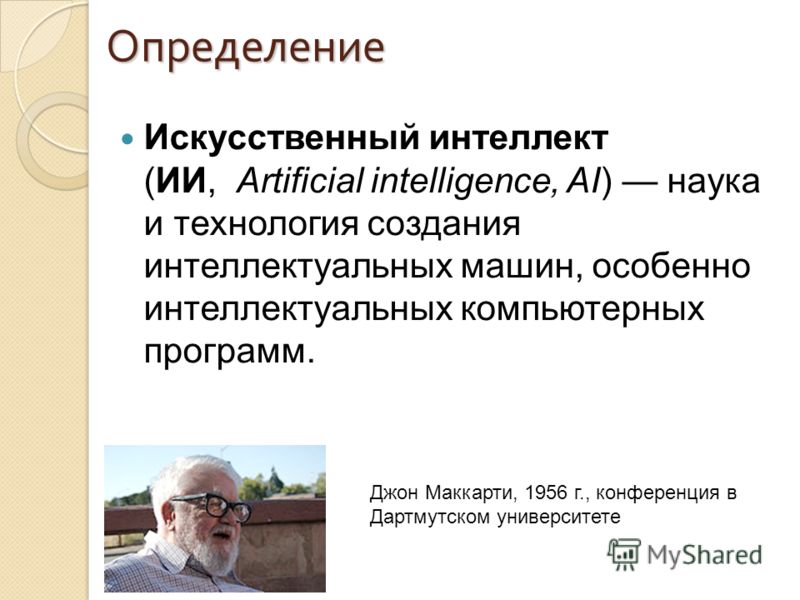 3
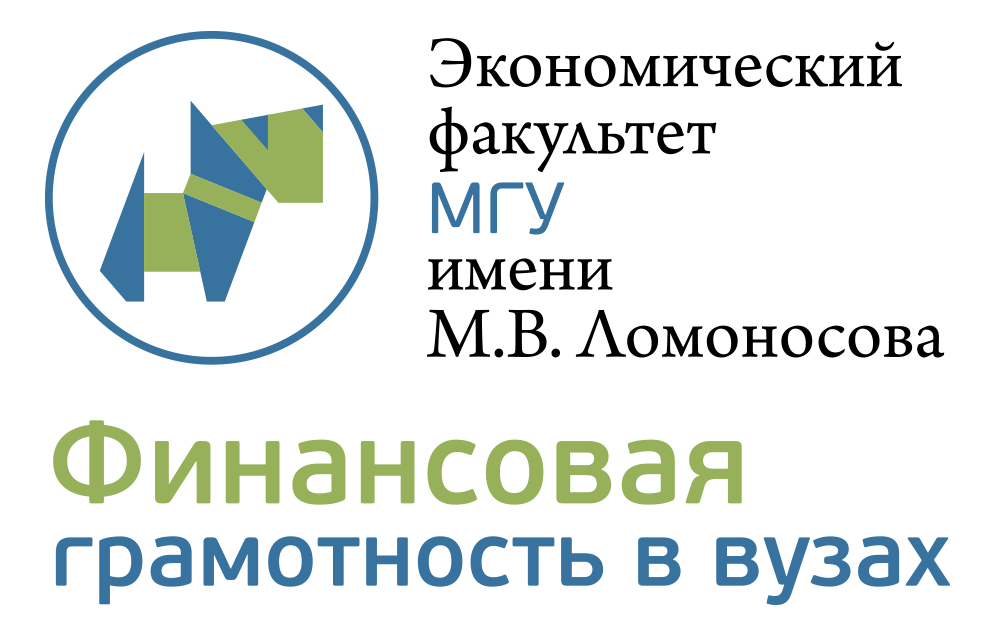 Искусственный интеллект: определение (2)
Искусственный интеллект - это «наука о том, как заставить компьютеры делать то, что требует интеллекта, когда это делается людьми»
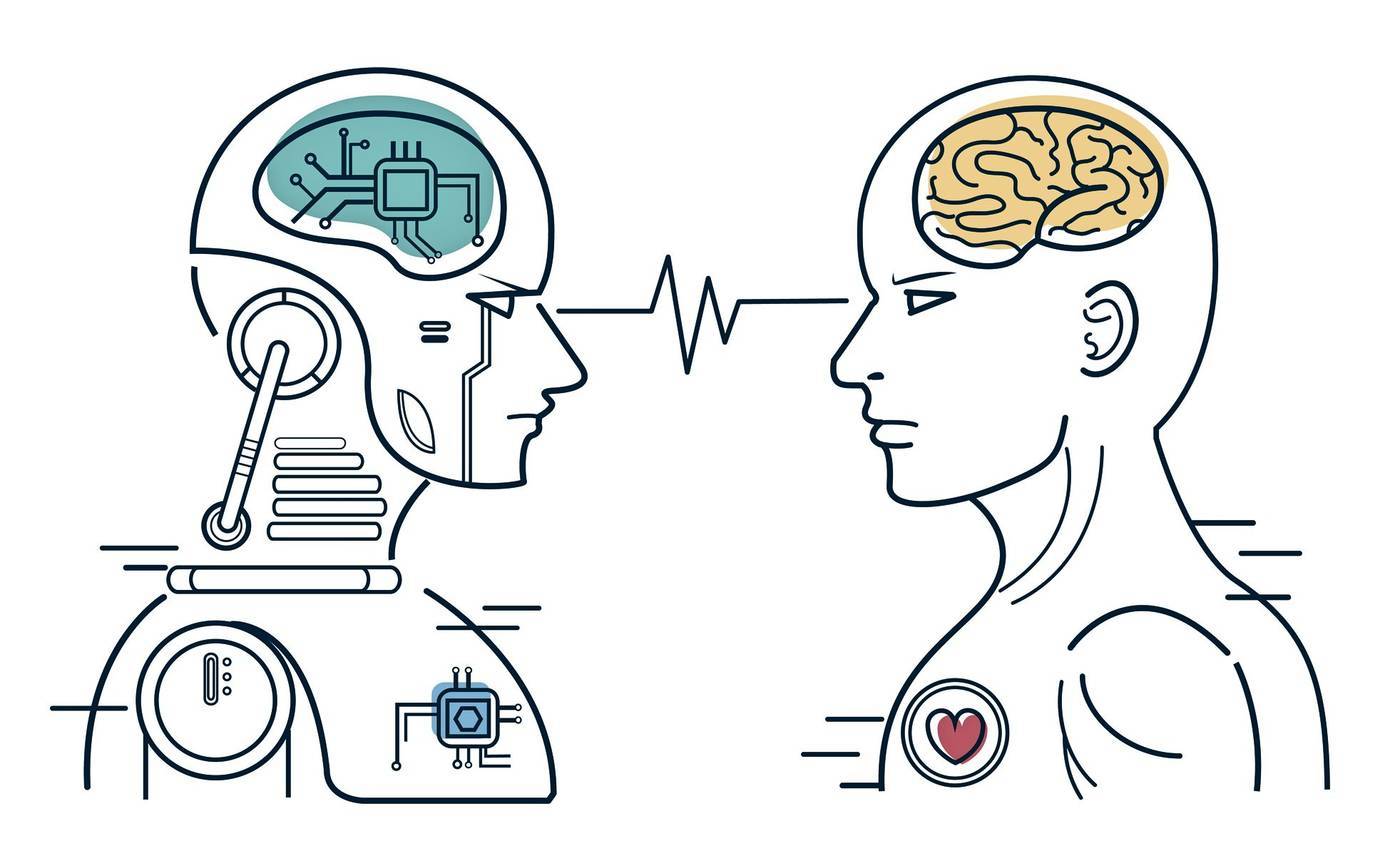 Искусственный интеллект  — это способность
машины имитировать человеческое мышление.  Так называют современную технологию, с помощью которой электронные устройства, программы и роботы могут решать различные задачи по заданным алгоритмам.
Искусственный интеллект в широком смысле — направление науки по разработке аналитических систем, способных к обучению и решению сложных задач. В узком смысле — это технологии на основе обучения компьютера человеческому мышлению.
4
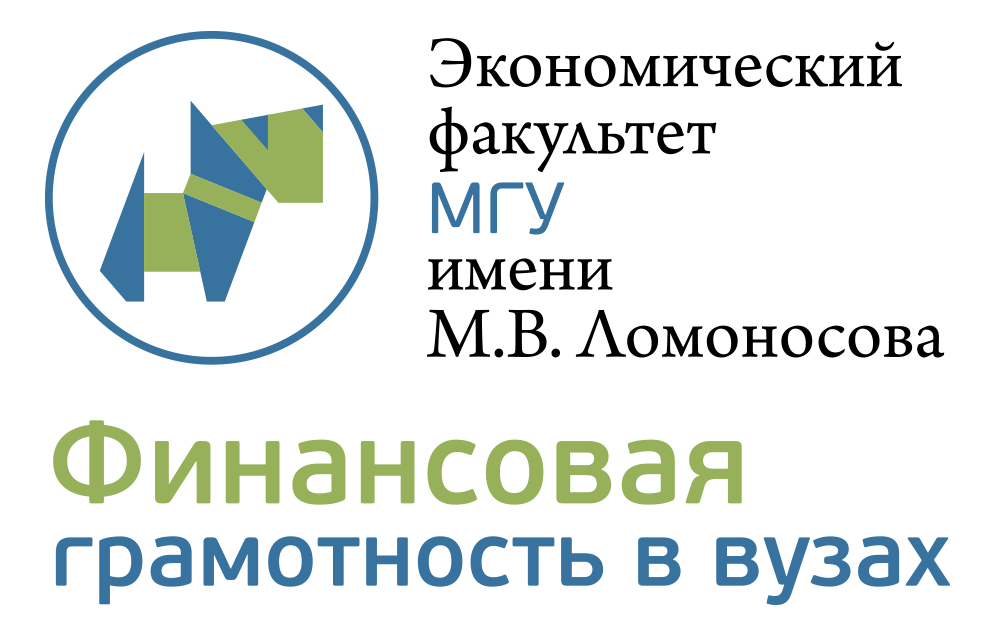 Искусственный интеллект (ИИ): виды
Символический ИИ основан на переводе человеческих знаний и логических утверждений в явно запрограммированные правила. 

Статистический ИИ, напротив, относится к разработке восходящих систем, управляемых данными. Возможности таких систем не являются результатом применения закодированных человеческих знаний на основе правил, а возникают в результате анализа данных.

Общий ИИ, скорее амбиция, чем реальность, относится к системам, которые обладают универсальными способностями наравне с человеческим разумом. Эти способности включают способность учиться и выполнять любую интеллектуальную задачу, на которую способны люди.

Узкий ИИ. Системы искусственного интеллекта, которые мы видим сегодня в бизнесе, имеют форму узкого ИИ. Возможности этих систем ограничены относительно узкими заранее определенными задачами, для которых они были разработаны.
Источник: https://www.bankofengland.co.uk/working-paper/2021/comparing-minds-and-machines-implications-for-financial-stability
5
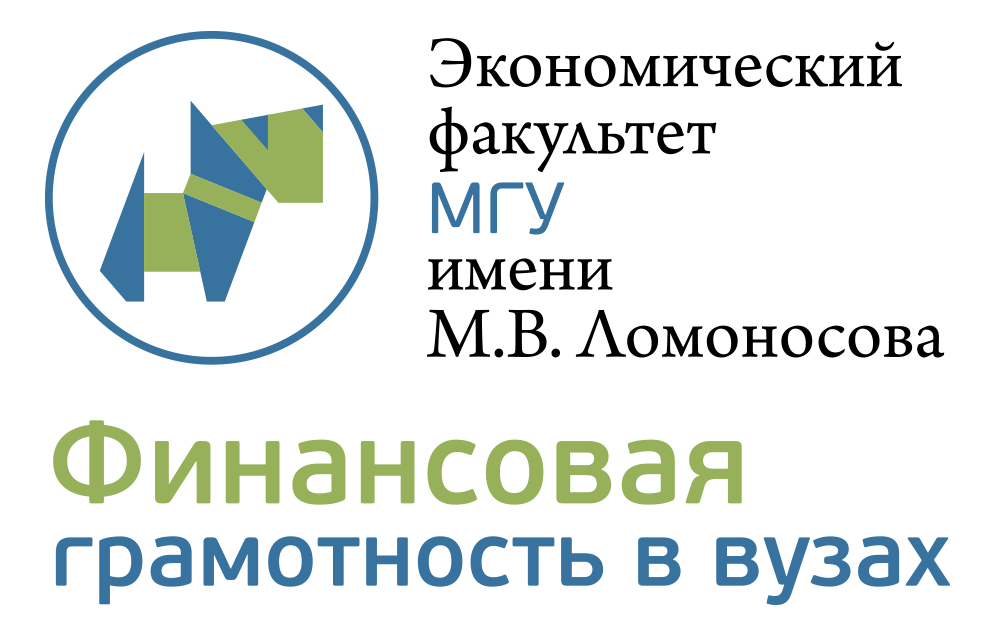 Этапы развития искусственного интеллекта
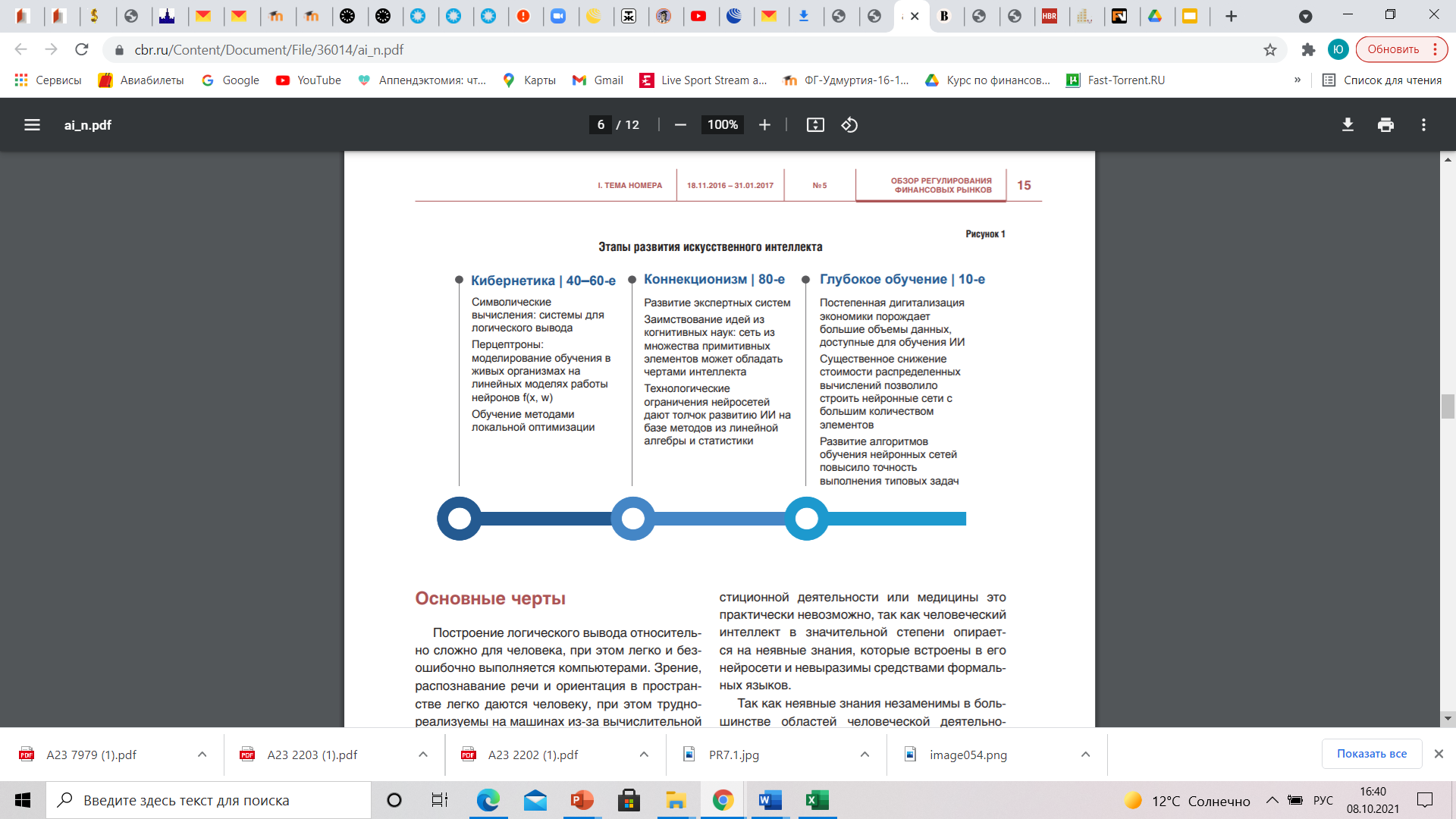 Источник: Обзор регулирования финансовых рынков Банка России № 5 18.11.2016 – 31.01.2017
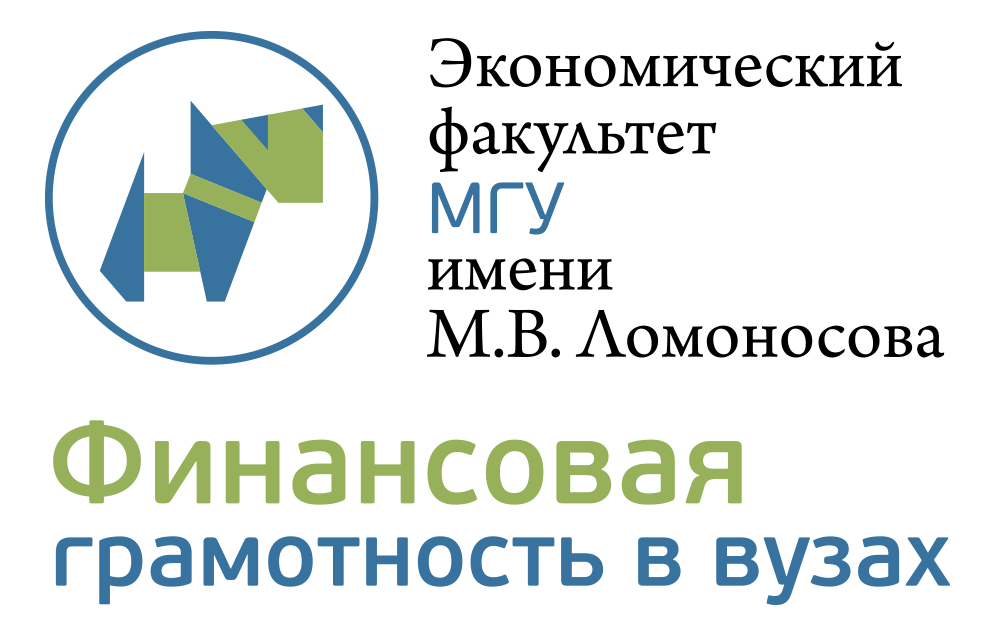 Сравнение подходов к ИИ
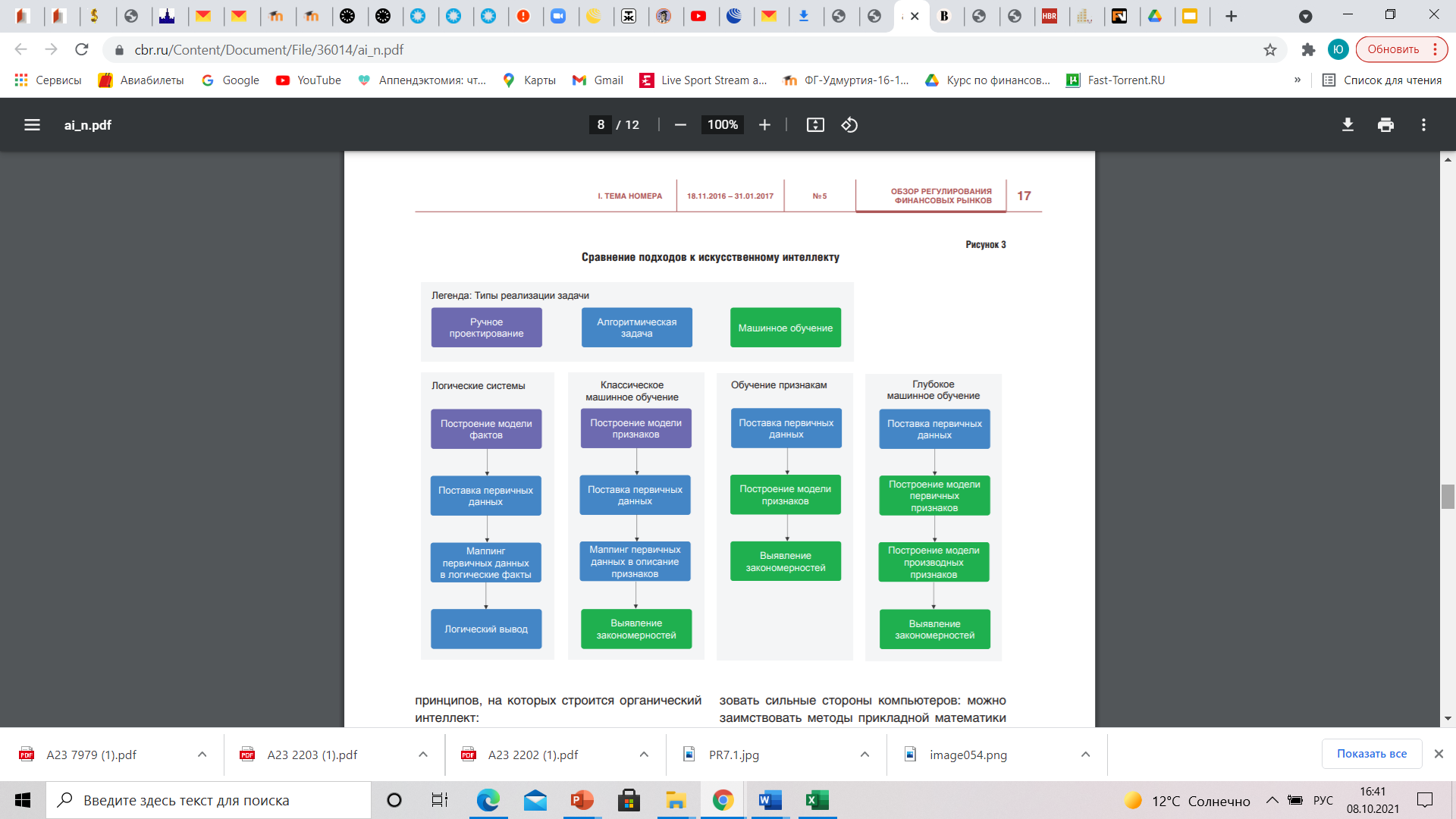 Источник: Обзор регулирования финансовых рынков Банка России № 5 18.11.2016 – 31.01.2017
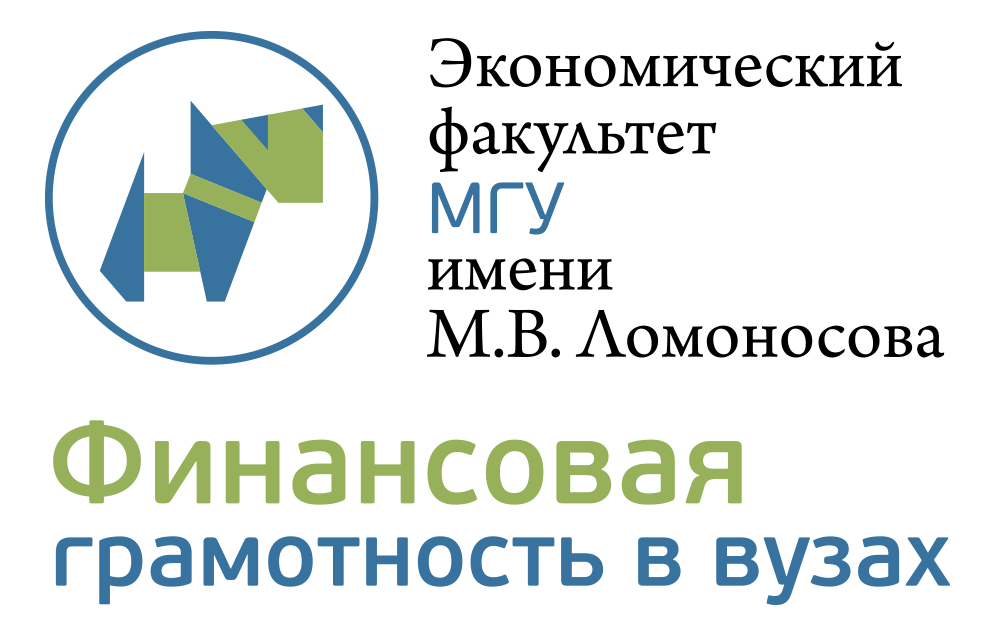 Как сравнить ИИ и ЕИ?
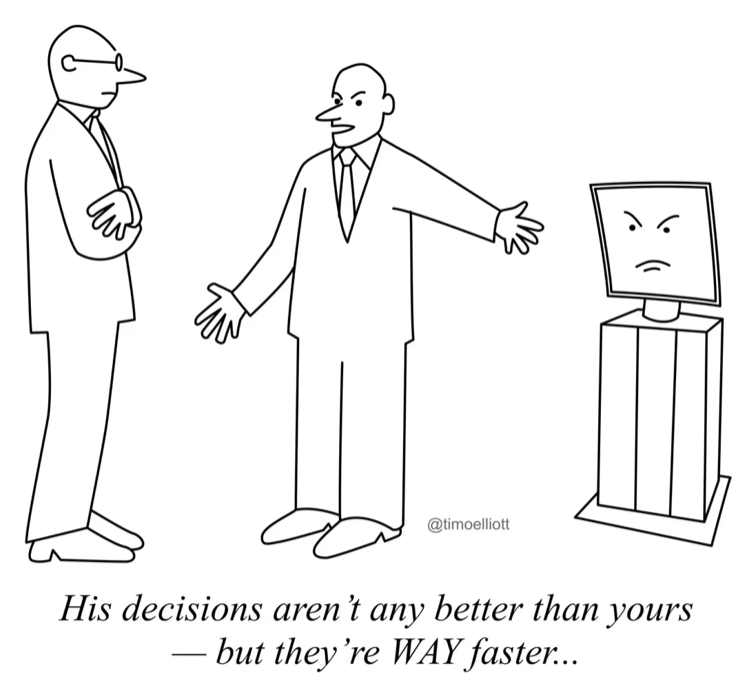 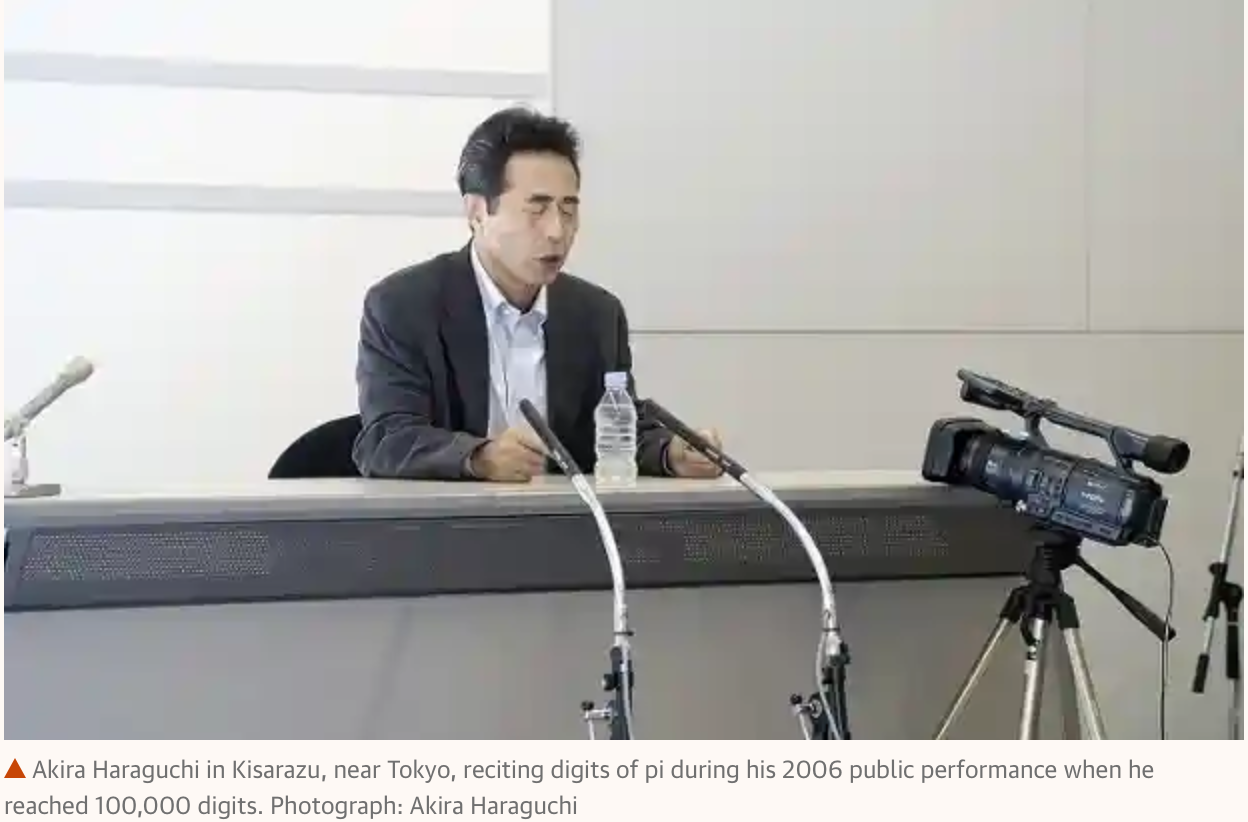 https://www.theguardian.com/science/alexs-adventures-in-numberland/2015/mar/13/pi-day-2015-memory-memorisation-world-record-japanese-akira-haraguchi
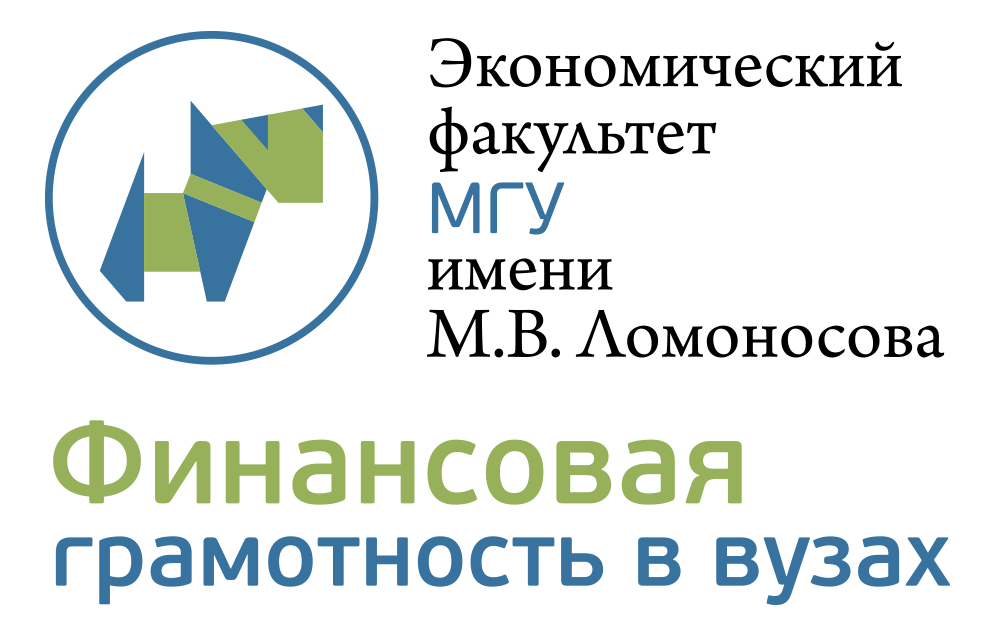 Поведение ИИ и ЕИ
Нахождение причинно-следственных связей
Обоснование принимаемых решений
«Смещенные» решения
Постановка целей
Создание нового
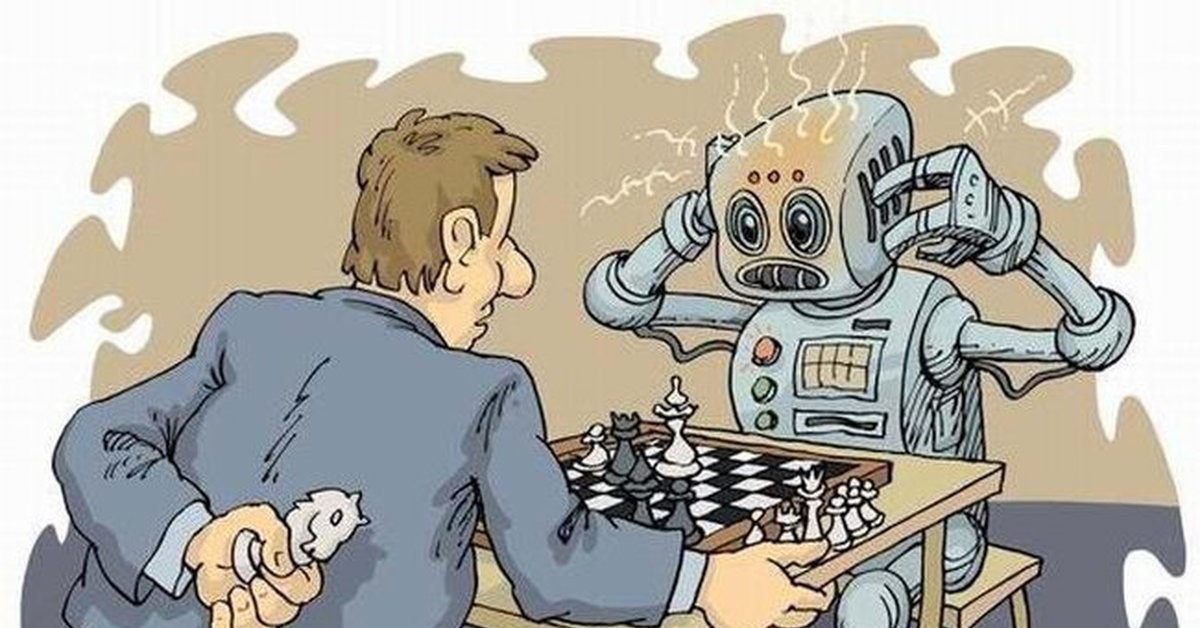 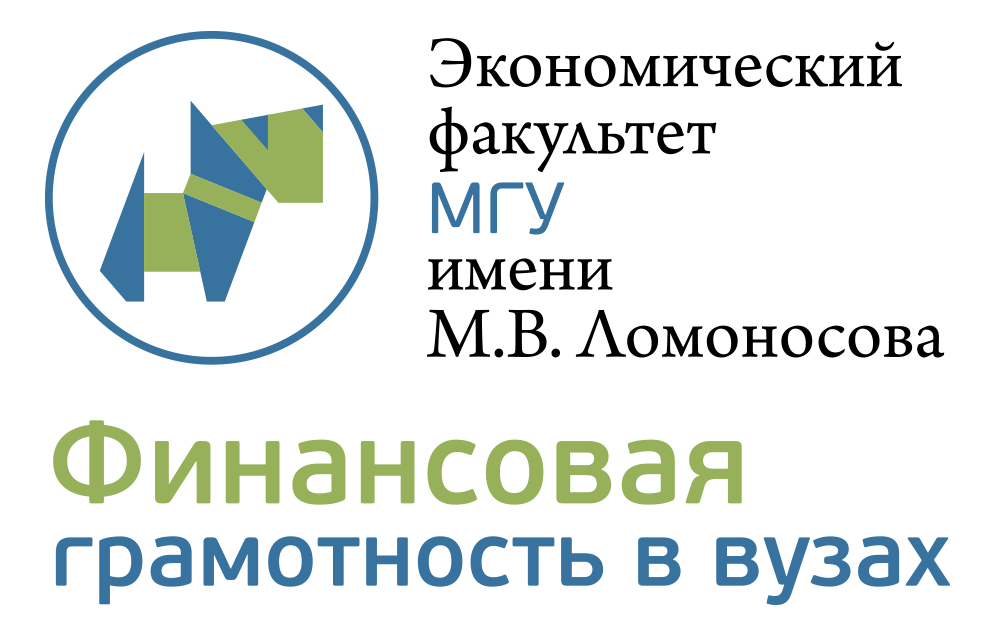 ИИ в финансах
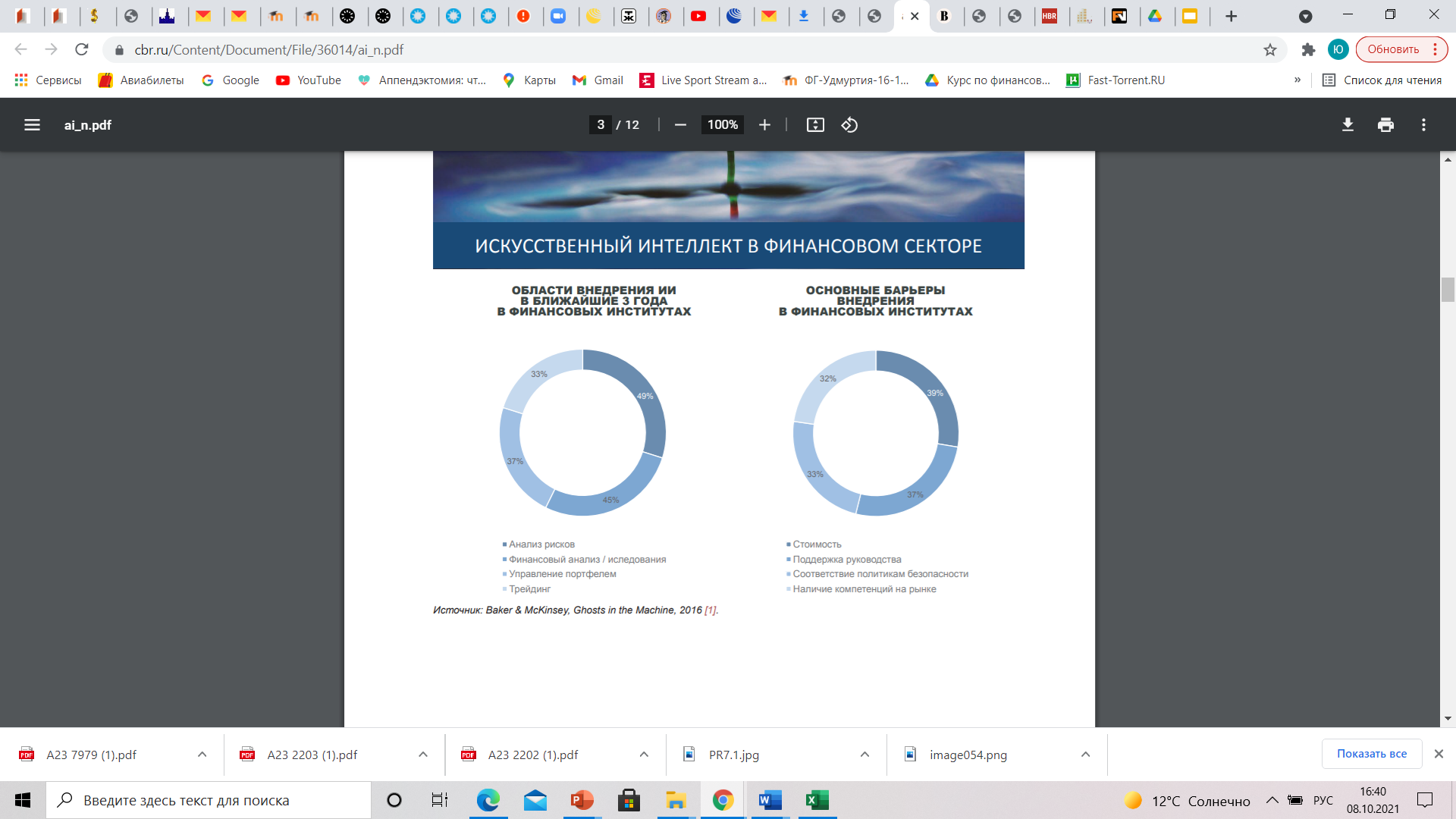 Источник: Обзор регулирования финансовых рынков Банка России № 5 18.11.2016 – 31.01.2017
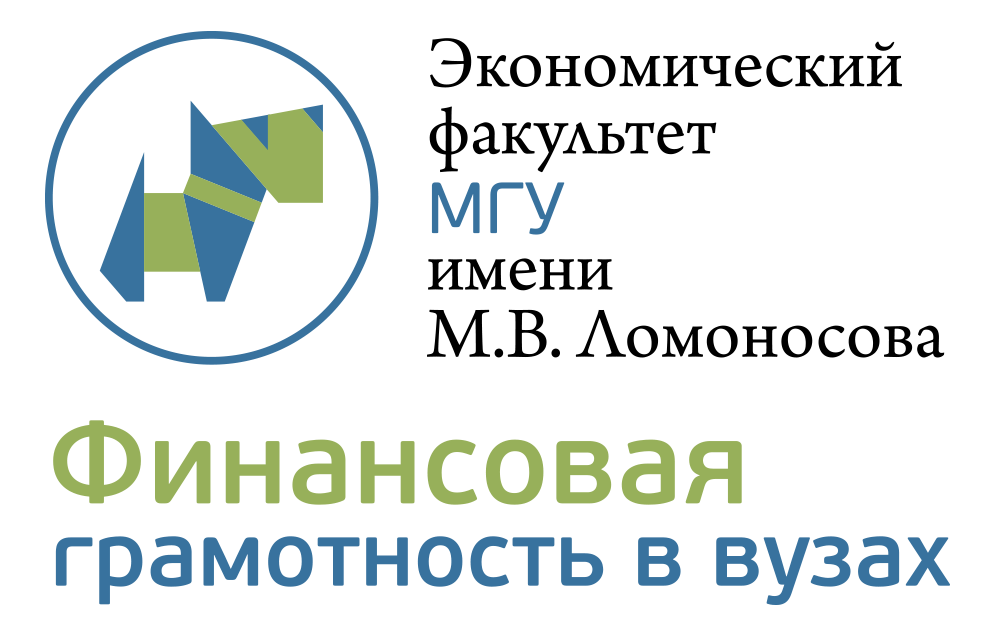 Возможности для потребителя
Финансовая доступность

Расширение прав и возможностей потребителей
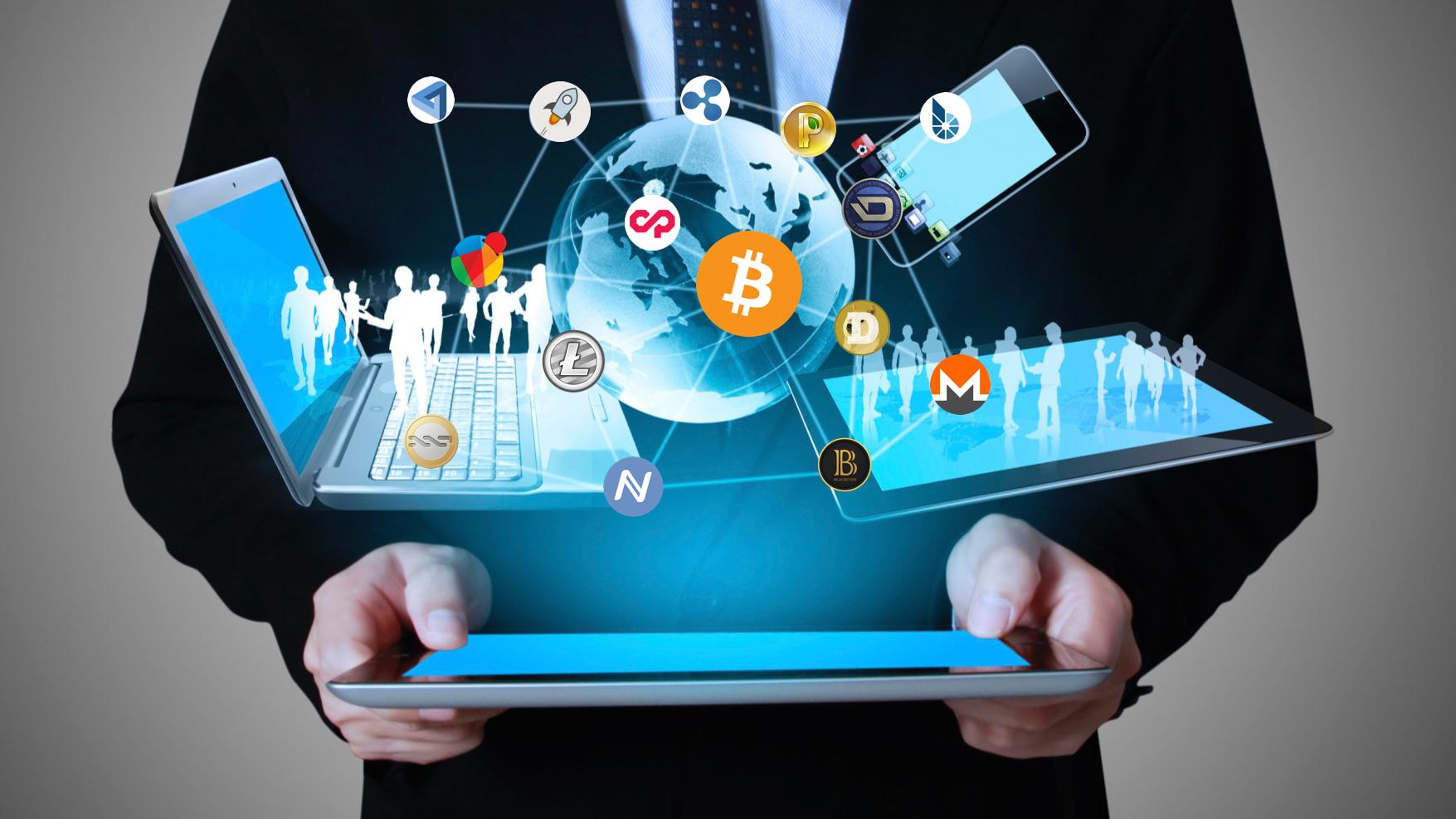 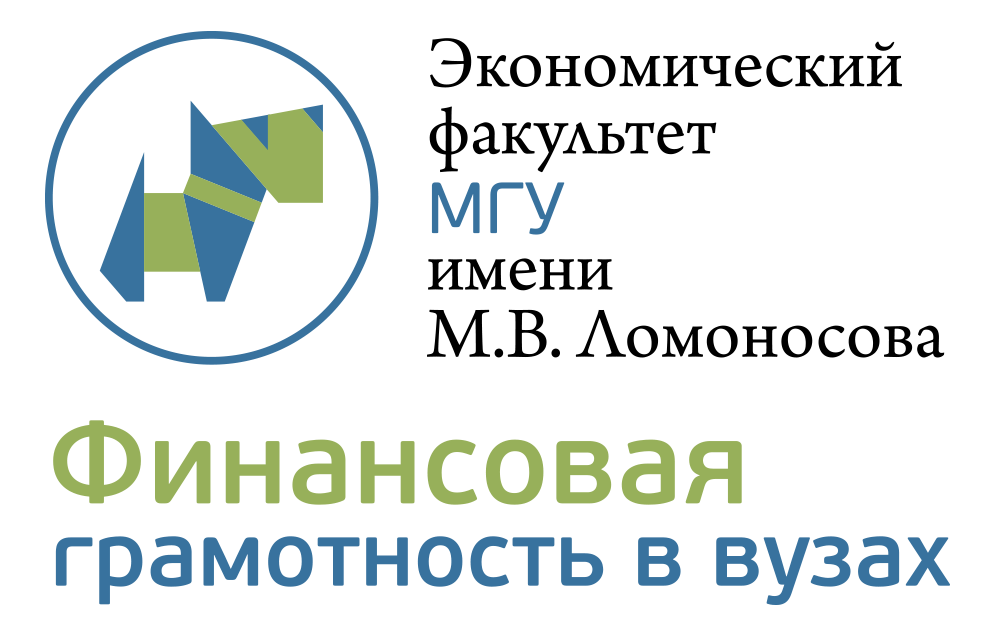 Риски для потребителя
Необоснованный отказ в обслуживании в контексте предотвращения финансовых преступлений

Незаконная дискриминация и несправедливое дифференцированное обращение

Несоответствие между доступными продуктами и потребностями клиентов

«Оцифровывание» все большего числа сторон жизни и сокращение пространства «частной» жизни
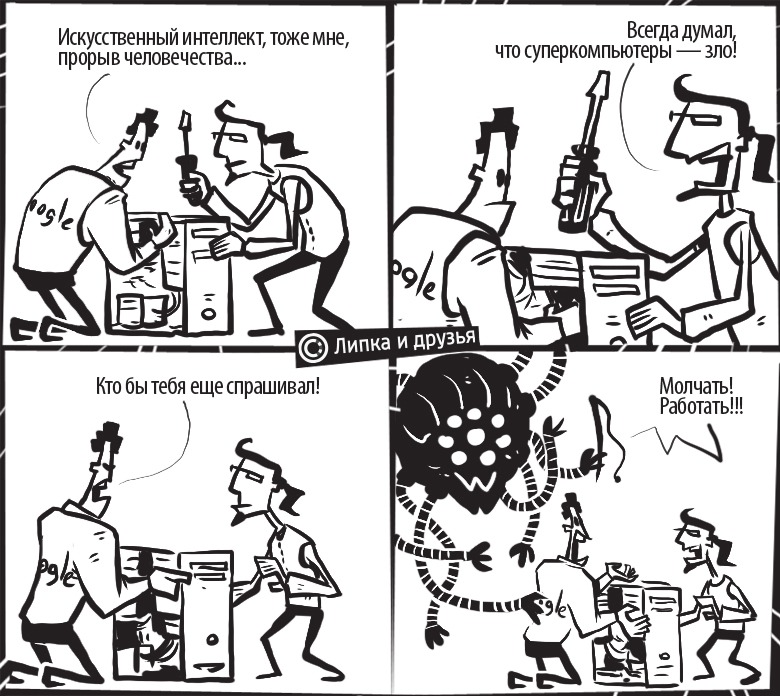 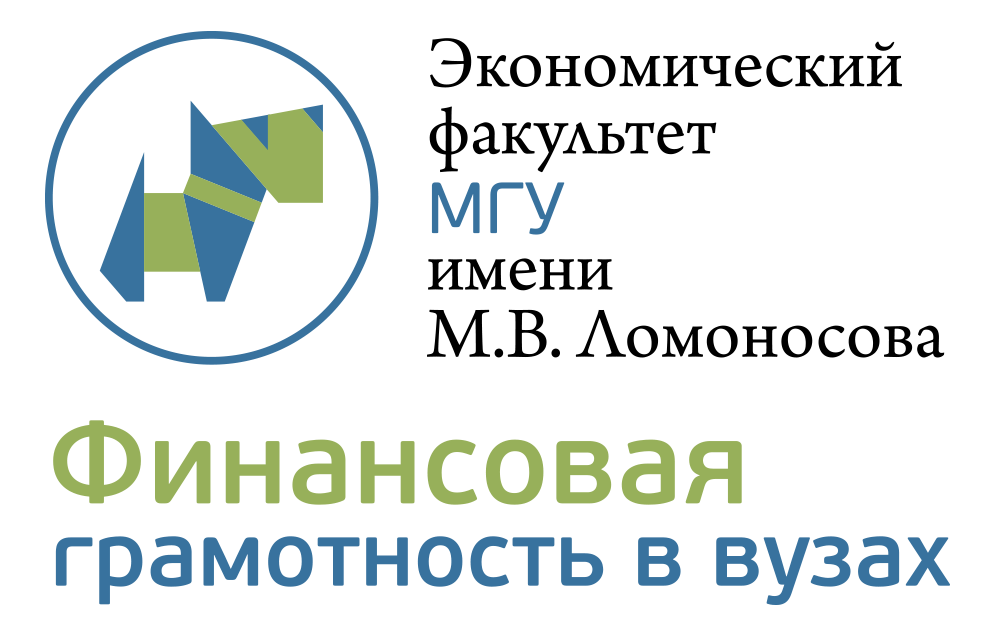 ИИ: за или против человека?
Роботизация контакт-центров или применение робо-эдвайзеров в управлении частным капиталом

ИИ и кредитный скоринг

ИИ и предотвращение мошенничества в банковской сфере

ИИ и динамическое ценообразование
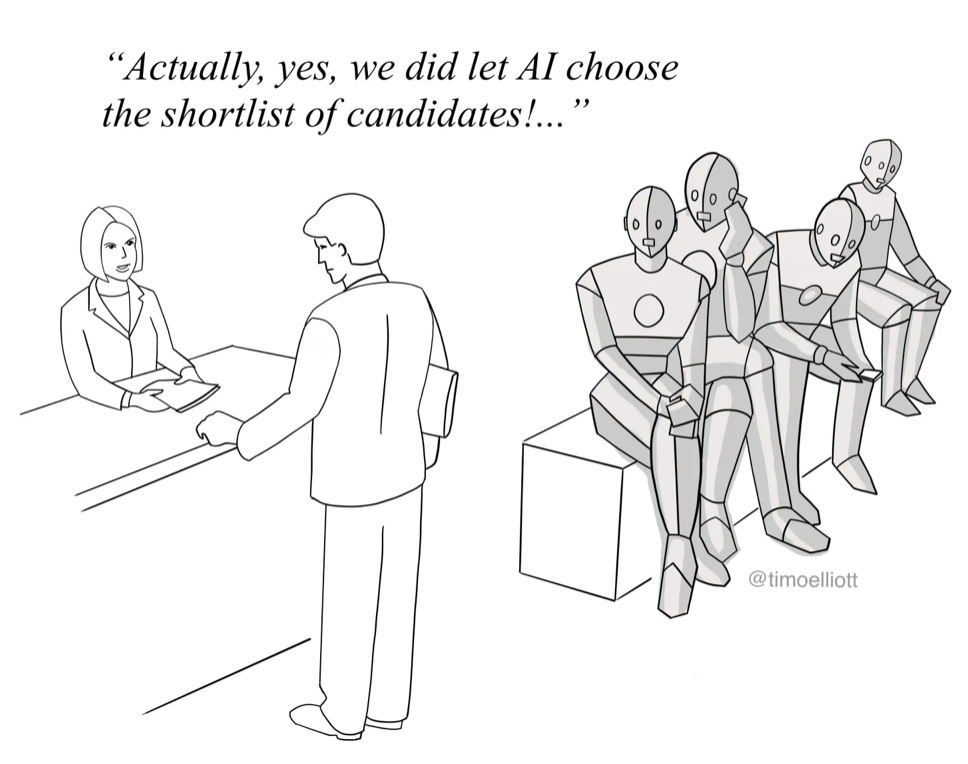 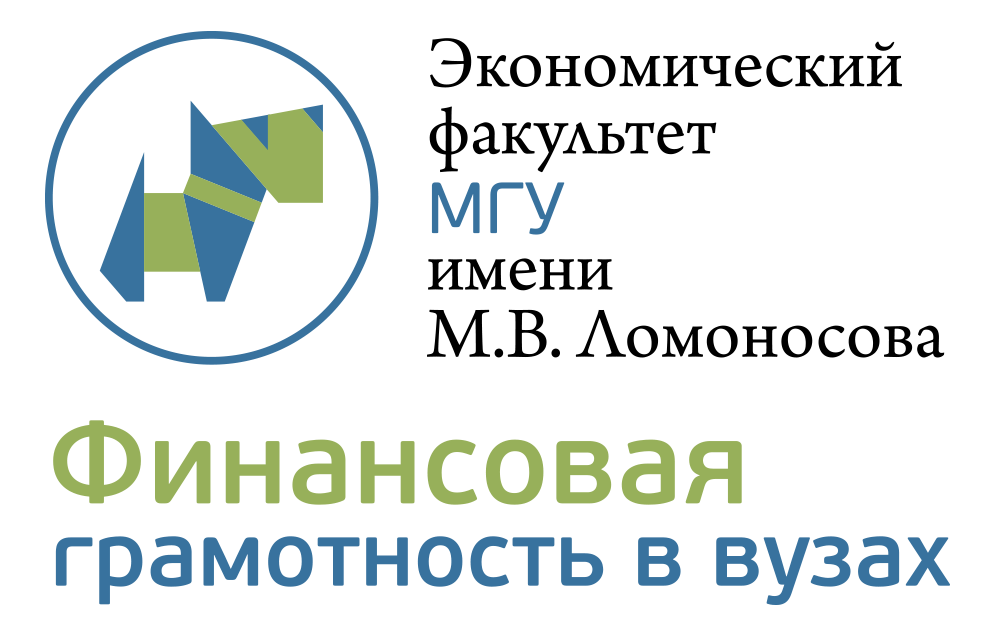 Важно помнить…
За каждым роботом всегда стоит человек

Очень важно знать, на каких данных работает тот или иной алгоритм

Этический выбор могут делать (и программировать) только люди, но чьи предпочтения они отражают? 

ИИ можно контролировать, контролировать людей – гораздо сложнее
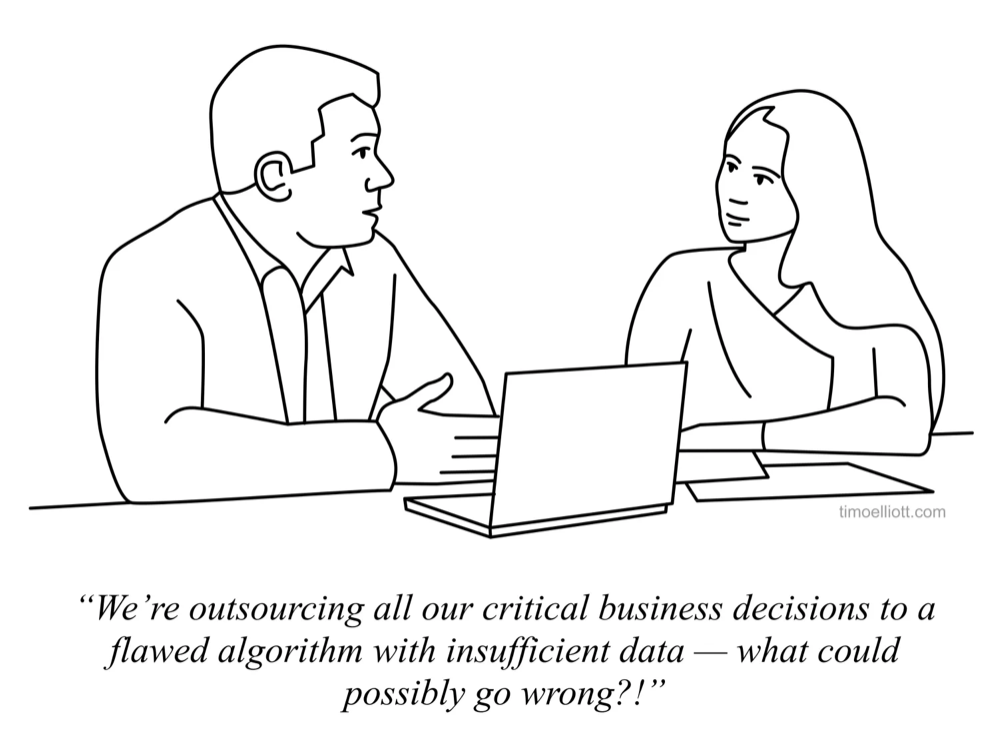 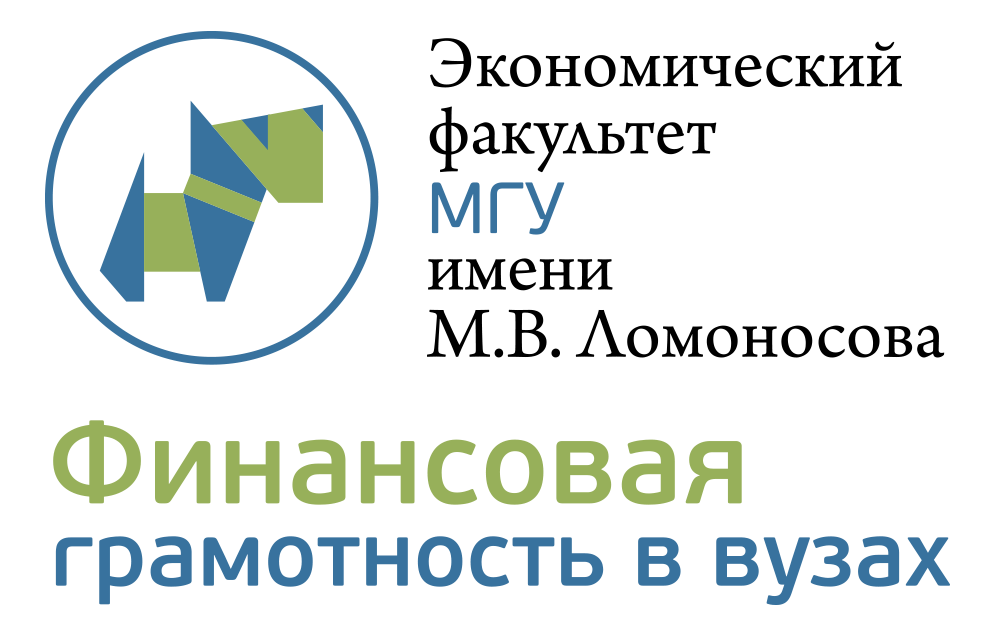 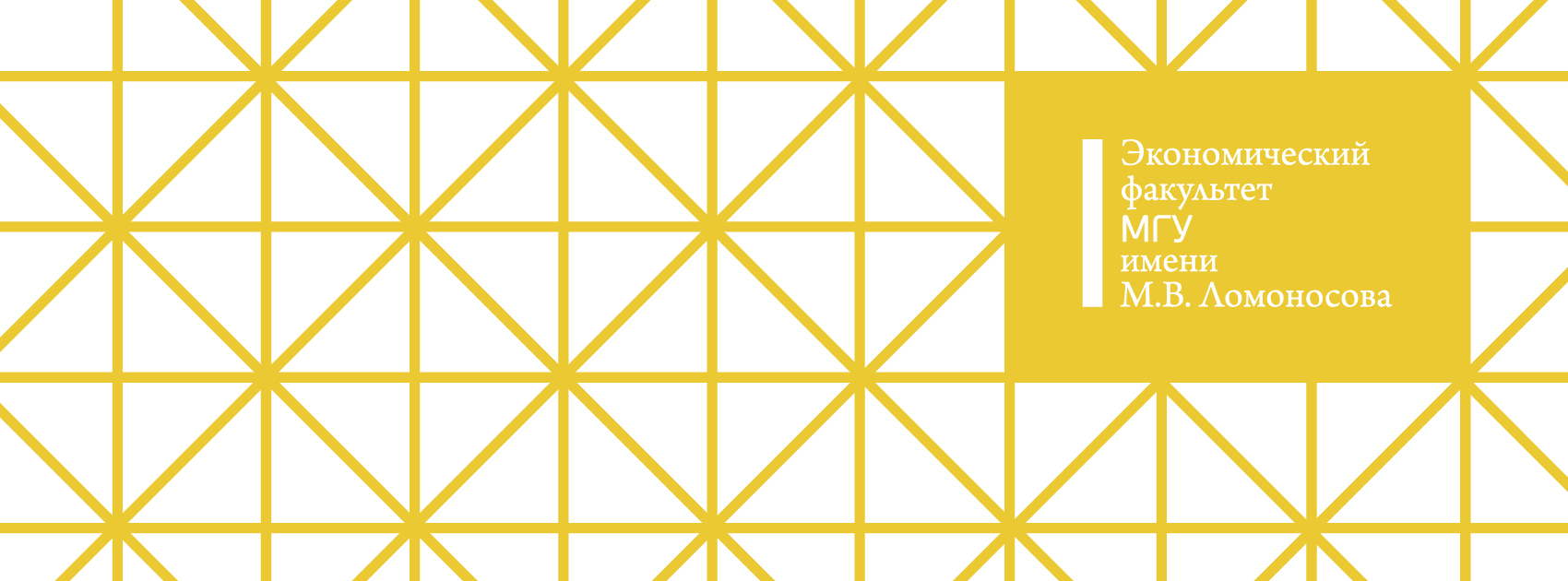 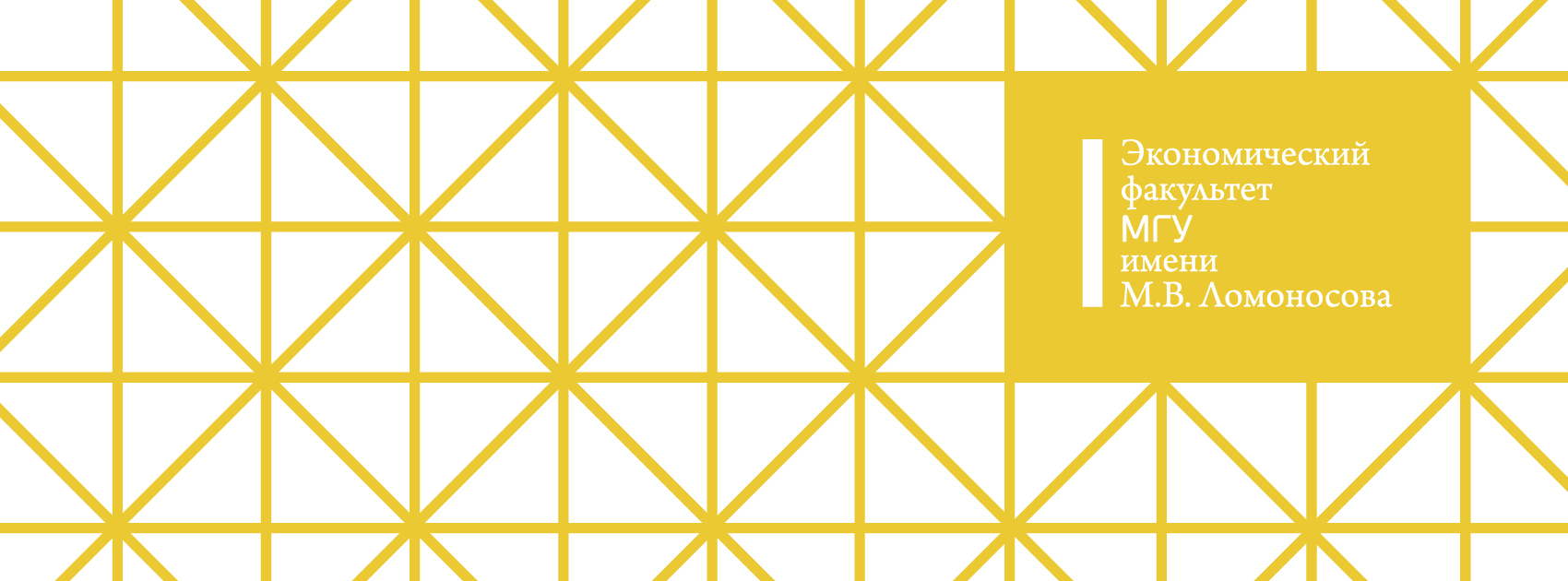 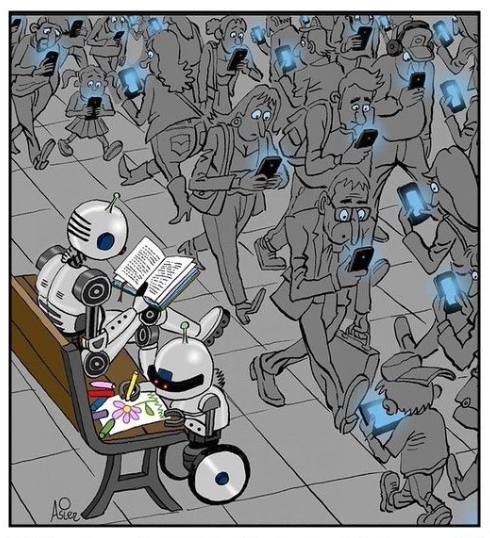 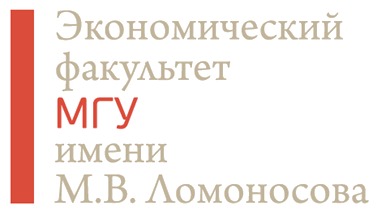 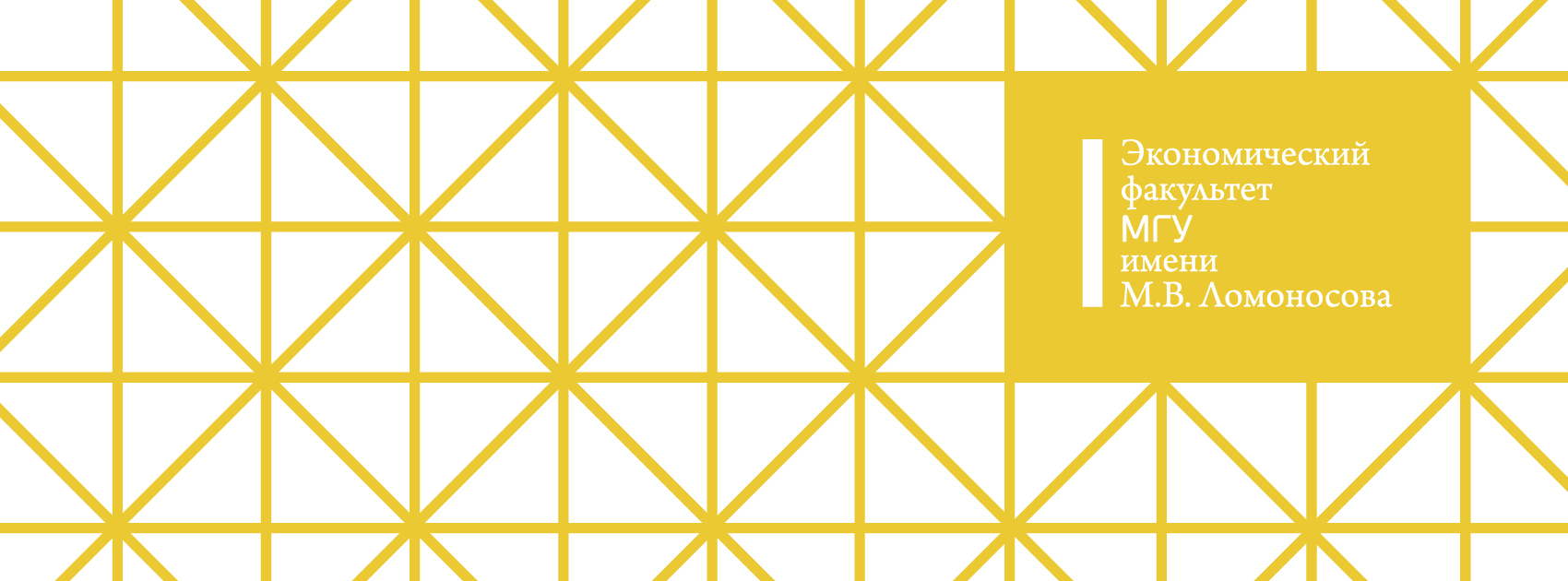 Вопросы
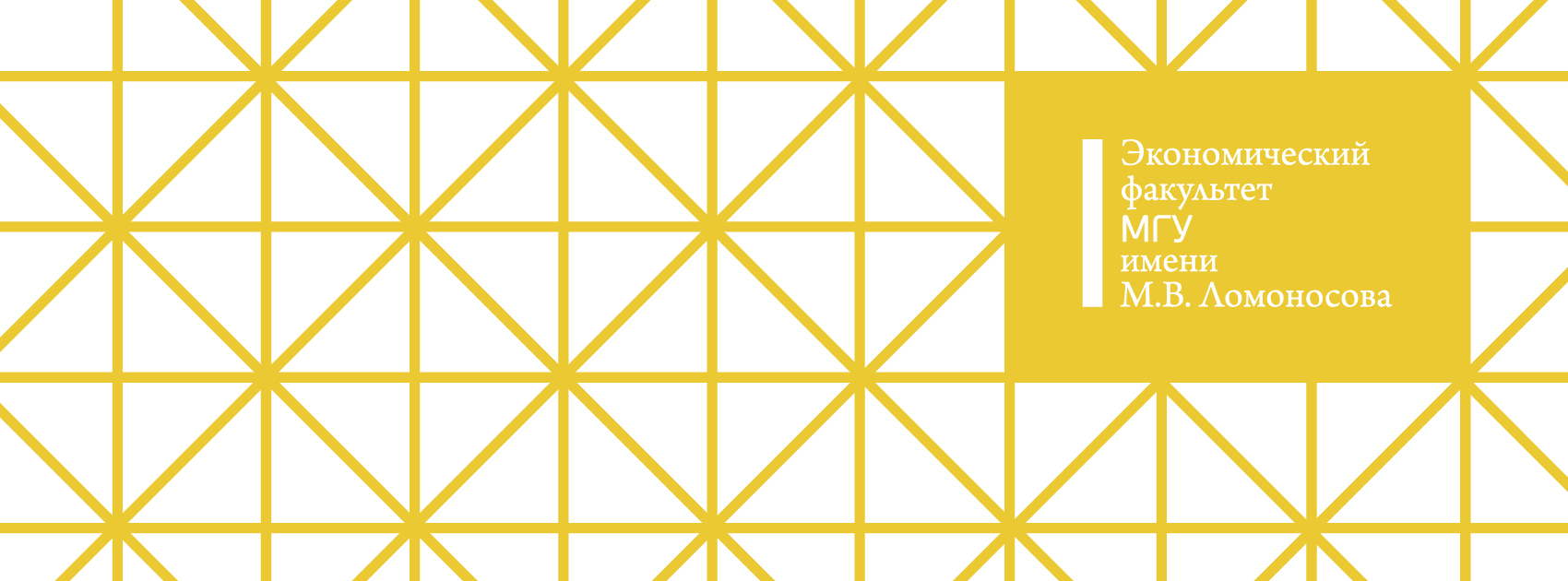 Ростислав Александрович Кокорев
Ольга Николаевна Лаврентьева
Ирина Борисовна Суркова
Марина Сергеевна Толстель
Валентина Сергеевна Трушина
fingramota.econ.msu.ru